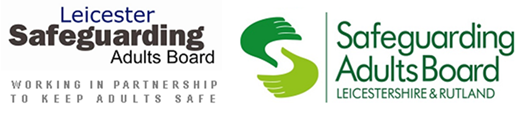 Working with Adults at Risk – CuckooingGuidance Launch November 2020
Hosted by SAB members:
Laura Sanderson – Leicestershire County Council
Barney Thorne - Leicestershire Police 
Kelly McAleese – Rutland County Council
Jo Dyke – Leicester City Council
Julie Clarke - Harborough District Council
Helen Pearson - Leicestershire and Rutland
Safeguarding Partnership
Webinar etiquette and group agreement
In order to get the most out of this webinar, please:
Close any other windows (email, Skype, etc.) so you’re not distracted
Webcams will only be used by presenters – please turn yours off
Please ask questions in the chat function – Helen will monitor this
All mics to be muted apart from presenters – or when invited 
Listen, engage and participate 
We want this session to be as interactive as possible – Helen may ask for contributions from participants (it would be nice to actually hear peoples voices from time to time) 
Slides are available to download from the chat function
This session will be recorded
[Speaker Notes: Helen]
Steven Hoskin was 39 years old
Born to a single woman who herself had a learning disability.
At 12 years of age he left a local primary school and became a weekly boarder at a special school.
Steven did not read and had a short attention span  
After leaving school at 16, Steven was unable to secure employment 
Steven’s life revolved around a small number of key relationships :
his mother
the owner of the local farm 
people at a coal merchant’s where he helped from time to time
his dog Sue   
He loved his rural life and he especially enjoyed taking his dog for walks in the local woods.
A kind hearted, generous and understanding young man.
He was very fond of music and particularly the sounds of the 60’s and would play it as loudly as possible, not understanding that this impinged on others.
Steven was ‘forever buying or swapping his ‘hi fi’ equipment.’
Steven Hoskin
[Speaker Notes: Helen]
Lessons from Steven Hoskin's murder
[Speaker Notes: Helen to introduce]
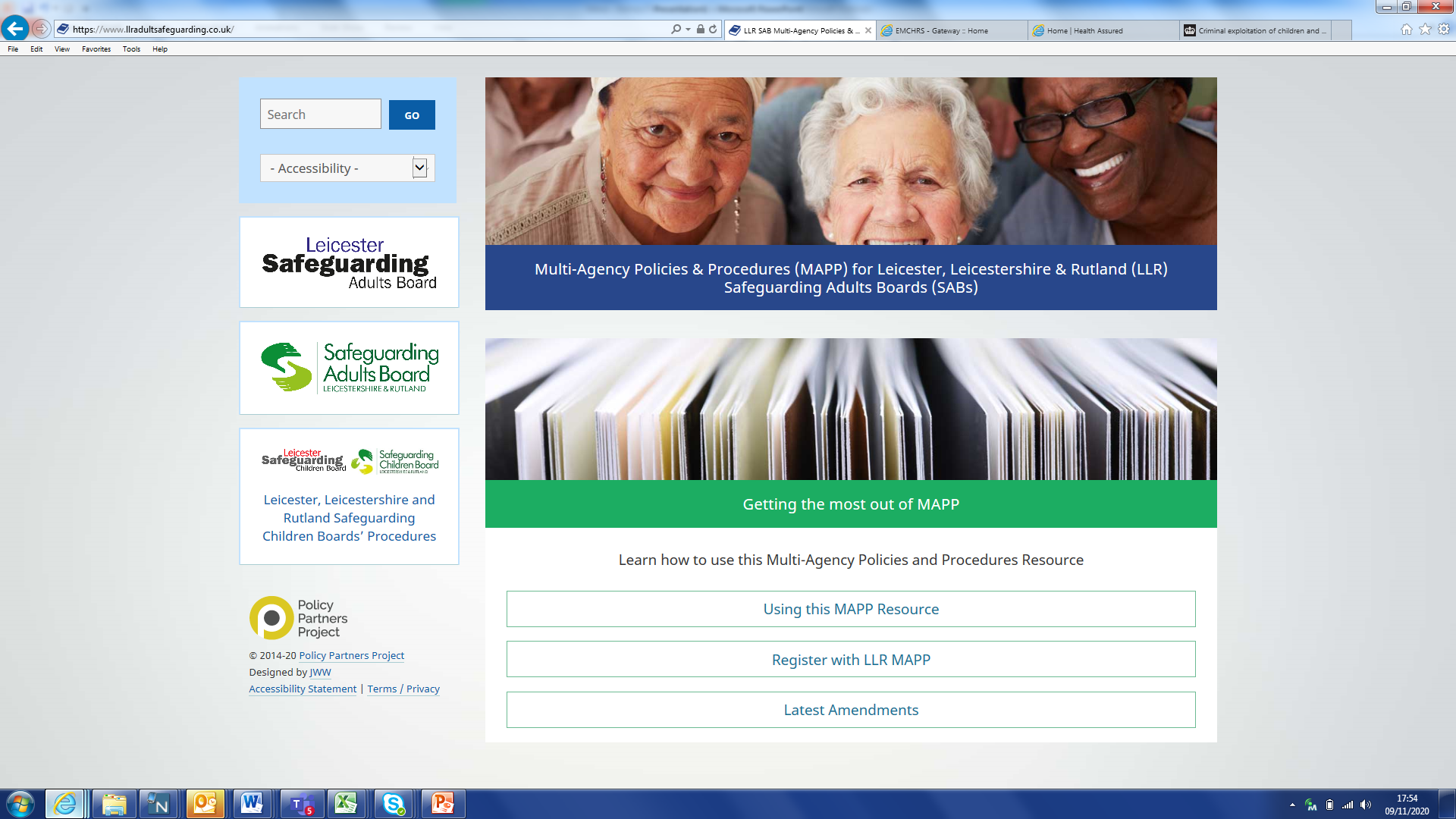 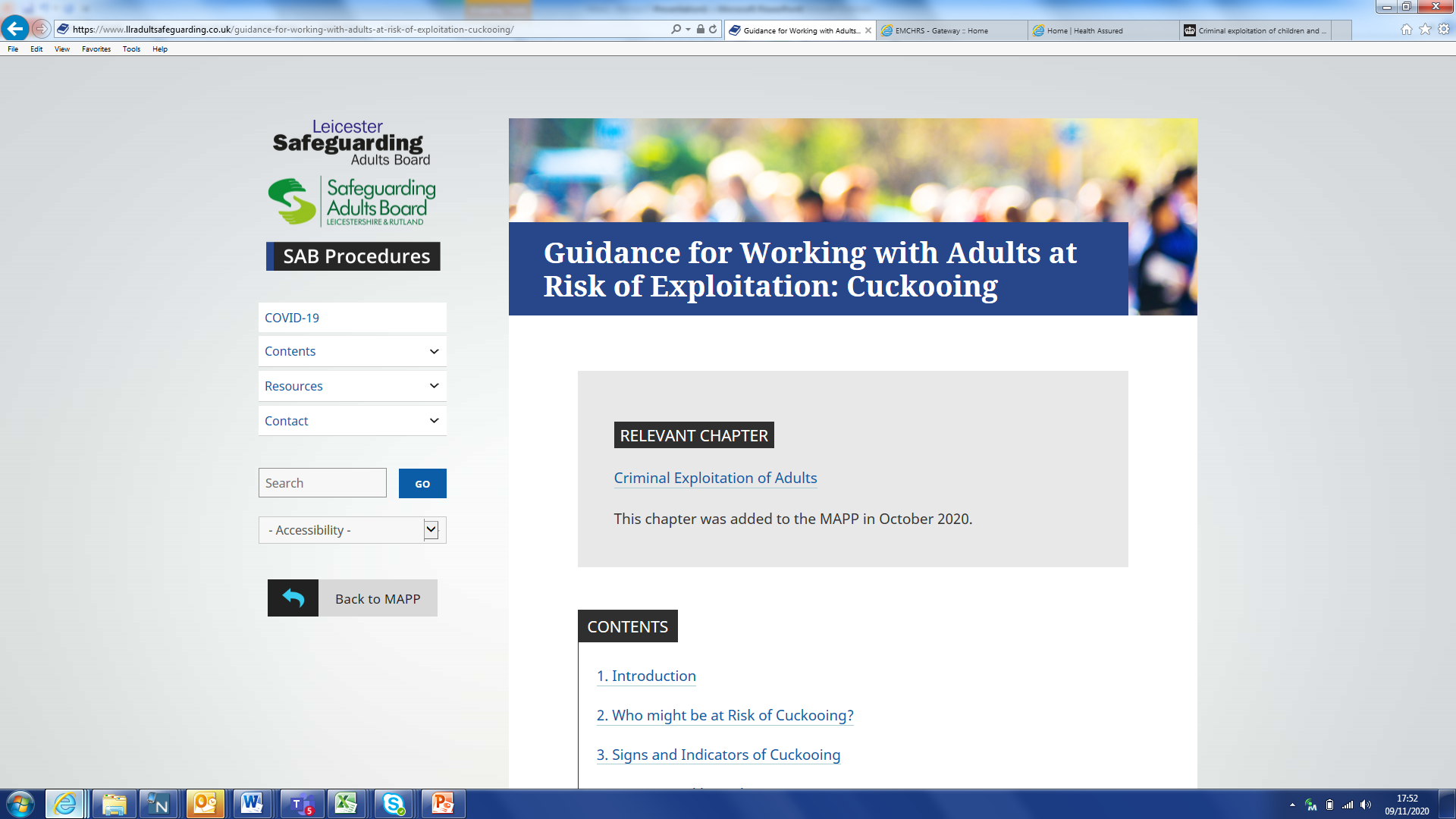 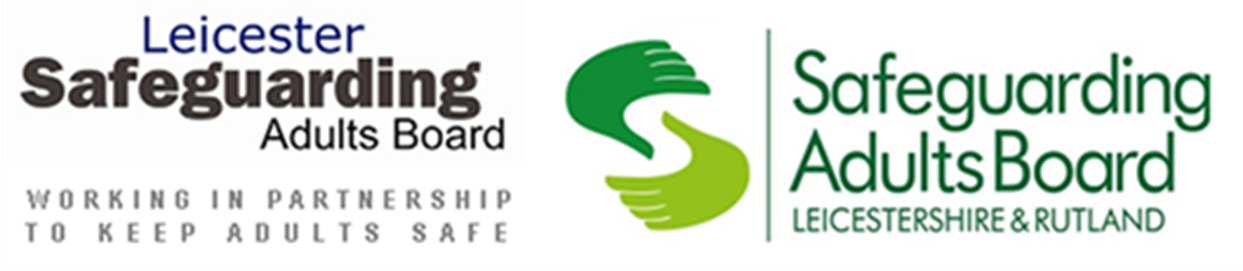 Board partner logos
[Speaker Notes: Barney]
County Lines Definition
“County lines is a term used to describe gangs and organised criminal networks involved in exporting illegal drugs into one or more importing areas within the UK, using dedicated mobile phone lines or other form of “deal line”. They are likely to exploit children and vulnerable adults to move and store the drugs and money and they will often use coercion, intimidation, violence (including sexual violence) and weapons.”
County lines activity and the associated violence, drug dealing and exploitation has a devastating impact on young people, vulnerable adults and local communities.
Cuckooing
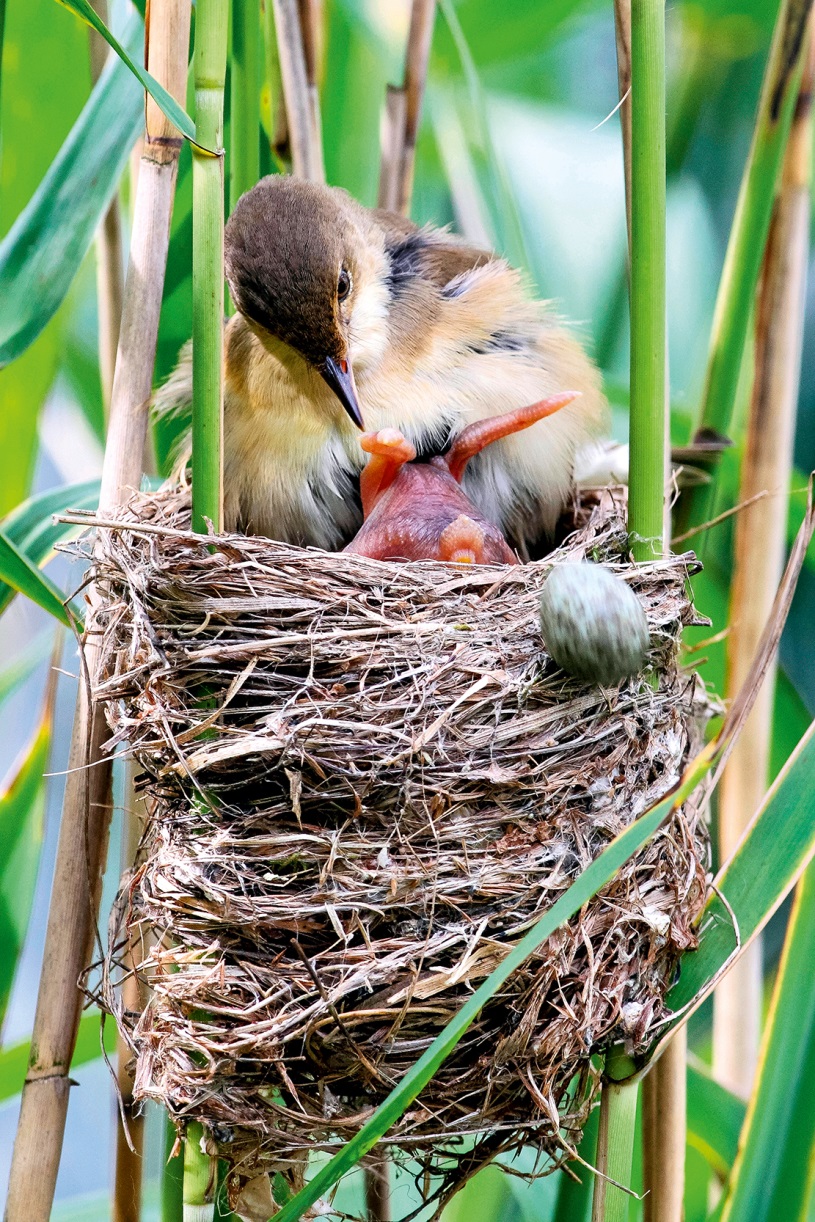 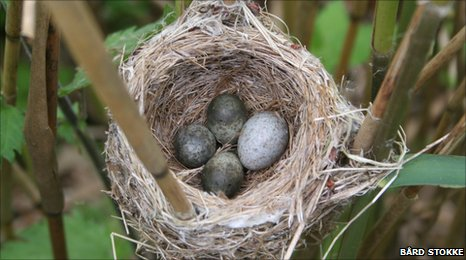 No new offence called Cuckooing
But the actions around it are criminal;
Using the property to grow, deal, store or take drugs
Using the property to/for sex work
Using the property to store weapons
Taking over the property as a place for them to live
Taking over the property to financially abuse the tenant
Cuckooing continued
Commonly, drug dealers or gang members take over a person’s home and use it to store or distribute drugs.
Begin by befriending adult at risk, then offer them something of interest; relationship, friendship, drugs and/or alcohol, money or clothing.

Gradually the benefits reduce and then the individual is subject to threats.
Cause the individual to actively discourage family/friends and support workers from visiting the address.
Chat box
Provide an example of who might be at risk
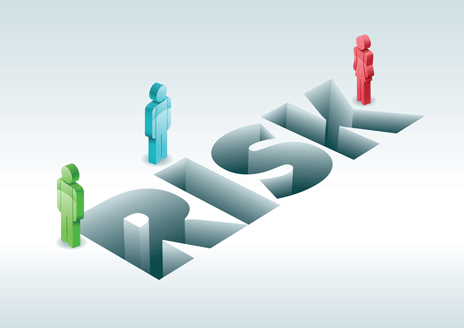 [Speaker Notes: Ask the participants to type into the text box and provide feedback]
Those at Risk
Prior experience of neglect, physical and / or sexual abuse
Lack of safe/stable home environment
Social isolation
Economic deprivation (inc homelessness)
Connections with people involved in gangs
Having a physical or learning disability
Metal health concerns
Substance misuse
Formerly LAC
Indicators
Increase in people entering and leaving
Cars/bikes outside, ASB, unsociable times
Unexplained acquisition of money/expensive items
Excessive texts/phone calls, multiple phones
Unexplained injuries
Gang association or isolation from peers
What do we do?
Any response needs to be person centred
Making Safeguarding Personal
Share Information
Likely partner agencies; Police, Social Care (Children & Adults), local authority, housing, health workers, substance abuse agencies, voluntary sector & care providers
Are there children involved? MARF
Cuckooing Video
Relevant Guidance
Govt Guidance: Criminal Exploitation of Children & Vulnerable Adults
National Crime Agency: County Lines
LLR MAPP https://www.llradultsafeguarding.co.uk/
Leicester, Leicestershire and Rutland Working with Adults at Risk
Guidance Launch November 2020
What will this presentation cover?
An overview of how to use the guidance
The Guidance was developed on a multi-agency basis in response to increasing experience of working with cuckooing within Safeguarding Adults Guidance locally
The following slides also show cuckooing incidents which have occurred on a national basis and as portrayed in popular media
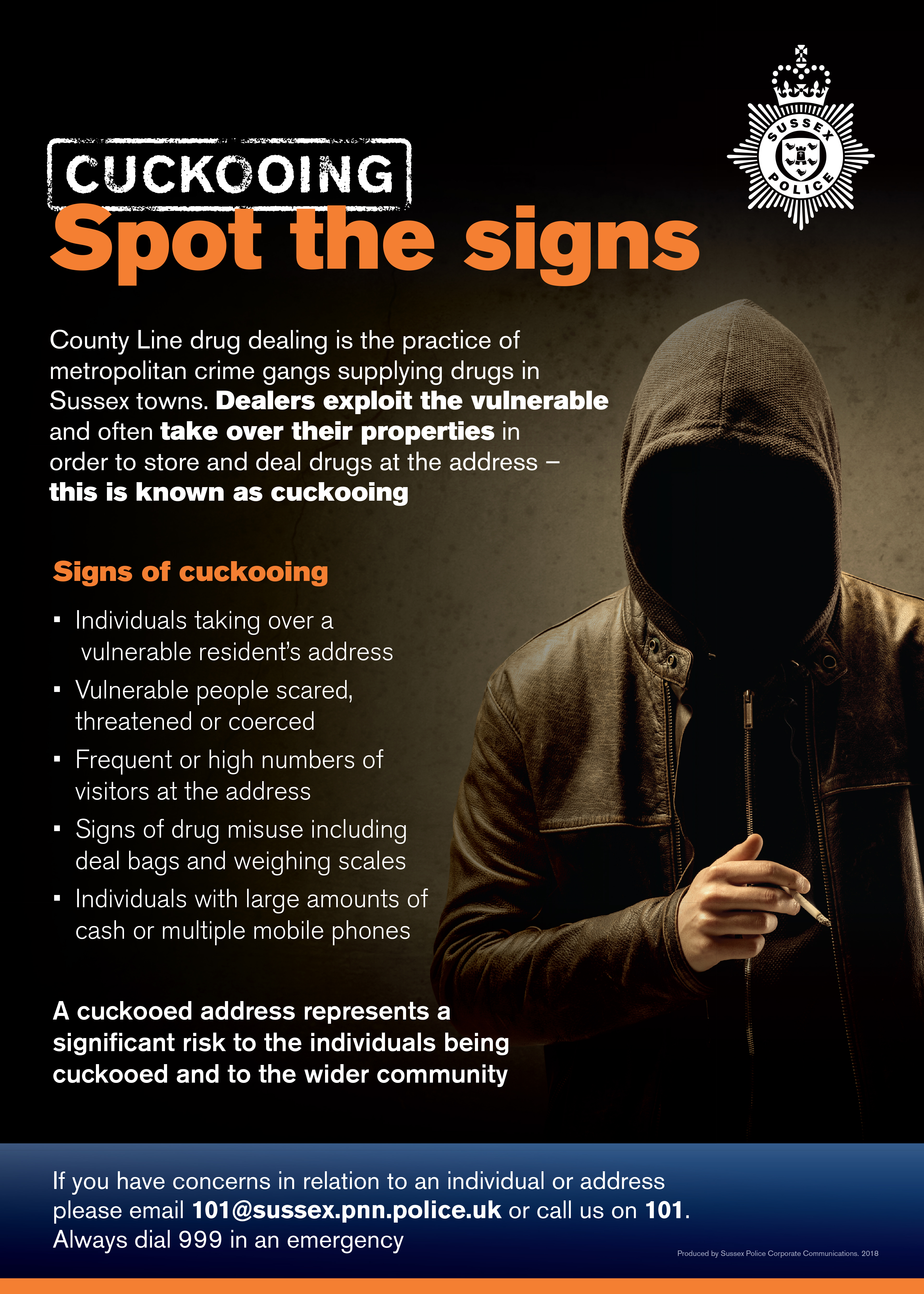 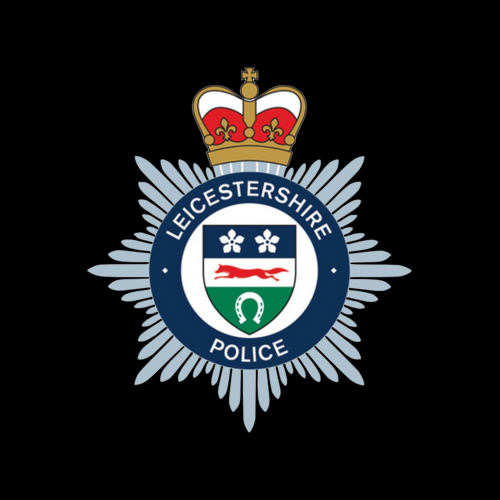 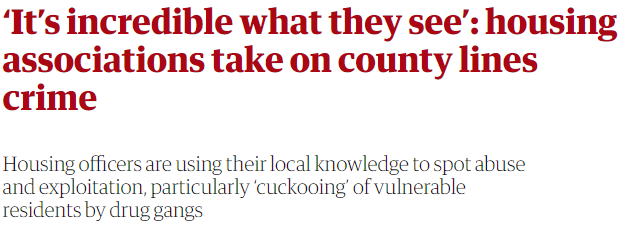 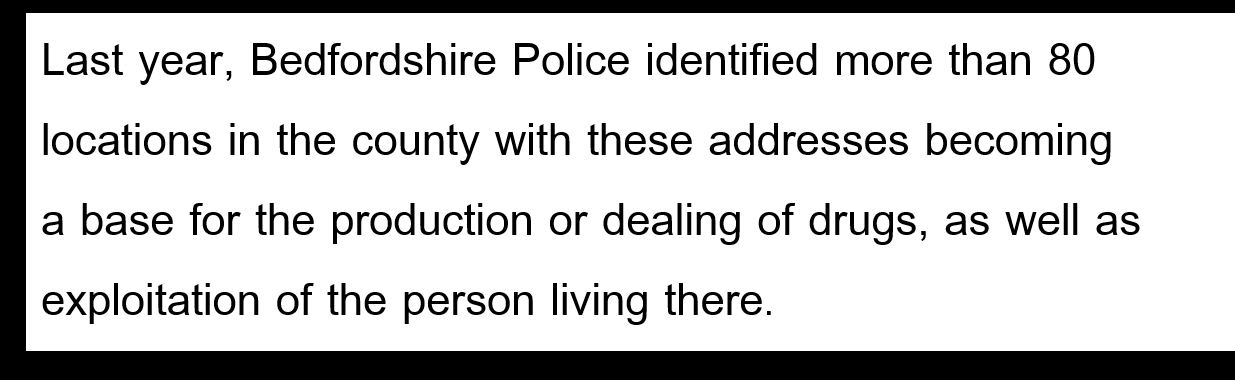 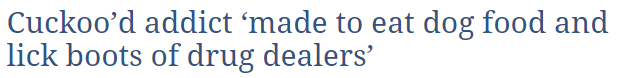 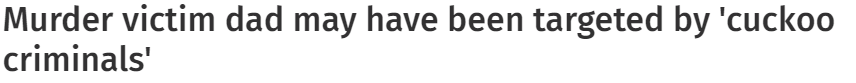 https://www.leics.police.uk/news/leicestershire/news/2020/september/forty-arrested-during-county-lines-intensification-week/
What is the guidance for ?
Who does the guidance apply to?
[Speaker Notes: Link to initial slides]
How does the guidance link with Safeguarding Enquiries?
It is important to note that any agency can lead the multi -agency planning meetings, and this does not necessarily need to be Adult Social Care. Within this processes, we need to consider vulnerability and risk in a broad sense
However, where the concerns reach the “Incident Indicating Harm/Impact” section of the Safeguarding Adults Thresholds Guidance relating to any category of abuse related to cuckooing, and there is indication that the adult at risk may be unable to take steps to protect themselves due to their care and support needs, the Local Authority must always be part of the process
Responding to signs of cuckooing
Needs to be person centred in line with making safeguarding personal 
Recognise patterns and themes within an area, as this may indicate the concerns are more widespread and more people are at risk from the same perpetrators
Agencies working with people with different need to have an awareness of the indicators of cuckooing and discuss whether there are any known concerns within the area
Where practitioners think that a multi-agency meeting is required under this guidance, they should discuss this with their line manager as soon as possible
Think about risks to Children
Children can also clearly be at risk from County lines activity and the associated violence, drug dealing and exploitation 
If there are any associated concerns within a cuckooing situation about exploitation of children these should be referred immediately to Children’s Social Care and the Police.
Please find below local guidance in relation to this: 
https://lrsb.org.uk/cse
http://www.lcitylscb.org/information-for-practitioners/safeguarding-topics/child-criminal-exploitation-child-sexual-exploitation-trafficking-missing/
Who is the lead agency?
Planning the meeting
How do we make sure the adult/s at risk are properly involved?
The purpose of the Multi-Agency planning meeting
Mapping the concerns within the meeting
County Case Study
How multi-agency meetings and mapping has worked in practice
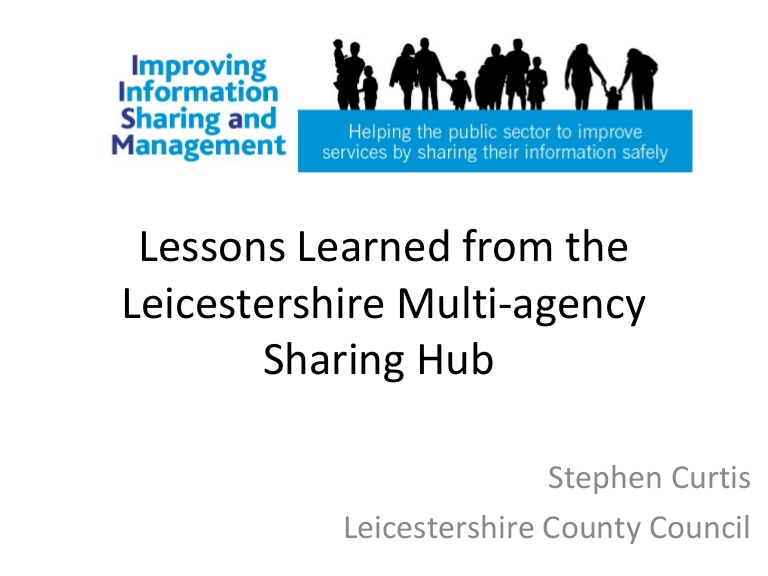 What we should think about when developing the support plan
[Speaker Notes: .]
Support Planning examplesThis is the plan for working towards increased safety:
Review Meetings
Professional Disputes and Escalation
Legal Considerations
Link to Leicester City Case where Inherent Jurisdiction was applied
District/Borough Council Case Study Story
Q&A Panel
Laura Sanderson – Leicestershire County Council
Barney Thorne - Leicestershire Police 
Kelly McAleese – Rutland County Council
Jo Dyke – Leicester City Council
Julie Clarke - Harborough District Council
Helen Pearson - Leicestershire and Rutland Safeguarding Partnership